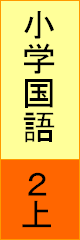 「えいっ」
８～１１ページ
黄
き
色い花
七
色
いろ
思
おも
い出す
今
こん
月
星
ほし
を見る
十五
夜
や
電
でん
気
日
記
き
本を
読
よ
む
友
とも
となる
人
間
げん
親
おや
と子
うんどう
会
かい
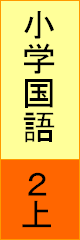 ２８ページ
つづけて みよう 日記
日
曜
よう
日
朝
あさ
ごはん
Copyright (C) 2016 / 柏市教育委員会　 All Rights Reserved.